What is the law?
[Speaker Notes: Cambodian Officer to give a presentation about the law relating to child sexual exploitation in tourism and online child sexual exploitation.]
So, what laws have been enacted in Cambodia which relate 
to foreign child sex offences?
What is the law in Cambodia?
[Speaker Notes: INVITE
Invite a representative from Cambodia Prosecutor’s Office to deliver a short session 
(15 mins) to explain the laws in Cambodia which relate to child sexual exploitation 
and which could be used for cases of child sex tourism and online child sexual 
exploitation.

The following topics should be covered:
What is the law in Cambodia?
What are the penalties for child sexual exploitation in Cambodia?
What are some examples of how the law has been applied in Cambodia?]
Investigation SkillsJarryd Dunbar
Improving Interviews With OffendersPatrick Tidmarsh
More about the offenders.
[Speaker Notes: EXPLAIN
We learned yesterday that we all have certain ‘stereotypes’ regarding child sex offenders’.  
In order to more effectively protect children, police need to understand offenders.  How do they think? How do they operate?
When we understand the psychology of offenders, we are better equipped to prevent and intercept child sex crimes.]
How do offenders operate?
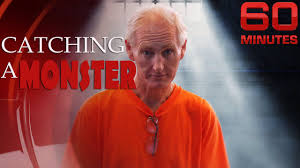 https://www.youtube.com/watch?v=fsCDcf63x8k
[Speaker Notes: VIDEO
Introduce the video.  Provide background on the Peter Scully case.

ASK 
Before beginning the video, ask participants the following analytical questions for their viewing:
What do you notice about the attitude of the offender?
How does the offender respond to the media journalist?]
Investigating Online Child Sexual ExploitationPaul Onken
Investigation Case StudyPaul Onken
Investigation Case StudyFarid El Hamouti
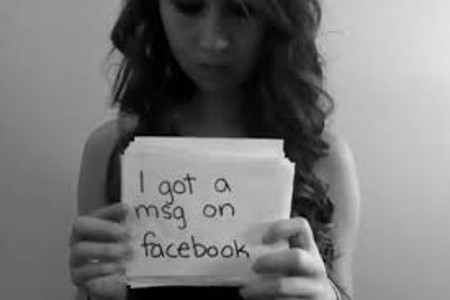 Amanda Todd’s story
https://www.youtube.com/watch?v=ni-Y3wU92iU
[Speaker Notes: VIDEO – Show video and explain the situation of online sexual exploitation by foreign offenders.

HANDOUT – Amanda Todd News Story]
Investigation Case StudyNapol Woraprateep – Thailand DSIJoseph Thorn - AFP
Digital Forensics
Improving Police Engagement with Child VictimsJarryd Dunbar
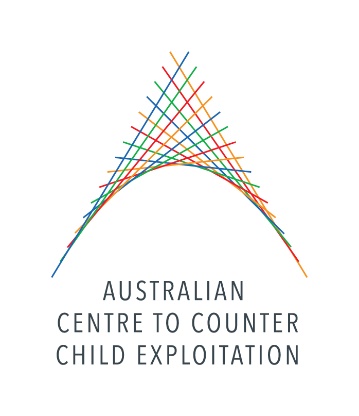 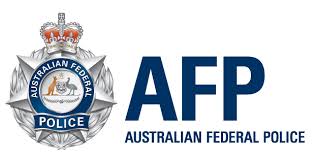 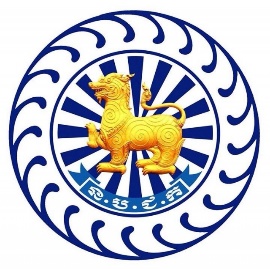 PROTECTING CHILDREN FROM FOREIGN CHILD SEX OFFENDERSPANEL DISCUSSIONPhnom Penh2019
What International Mechanisms Exist?Jarryd Dunbar
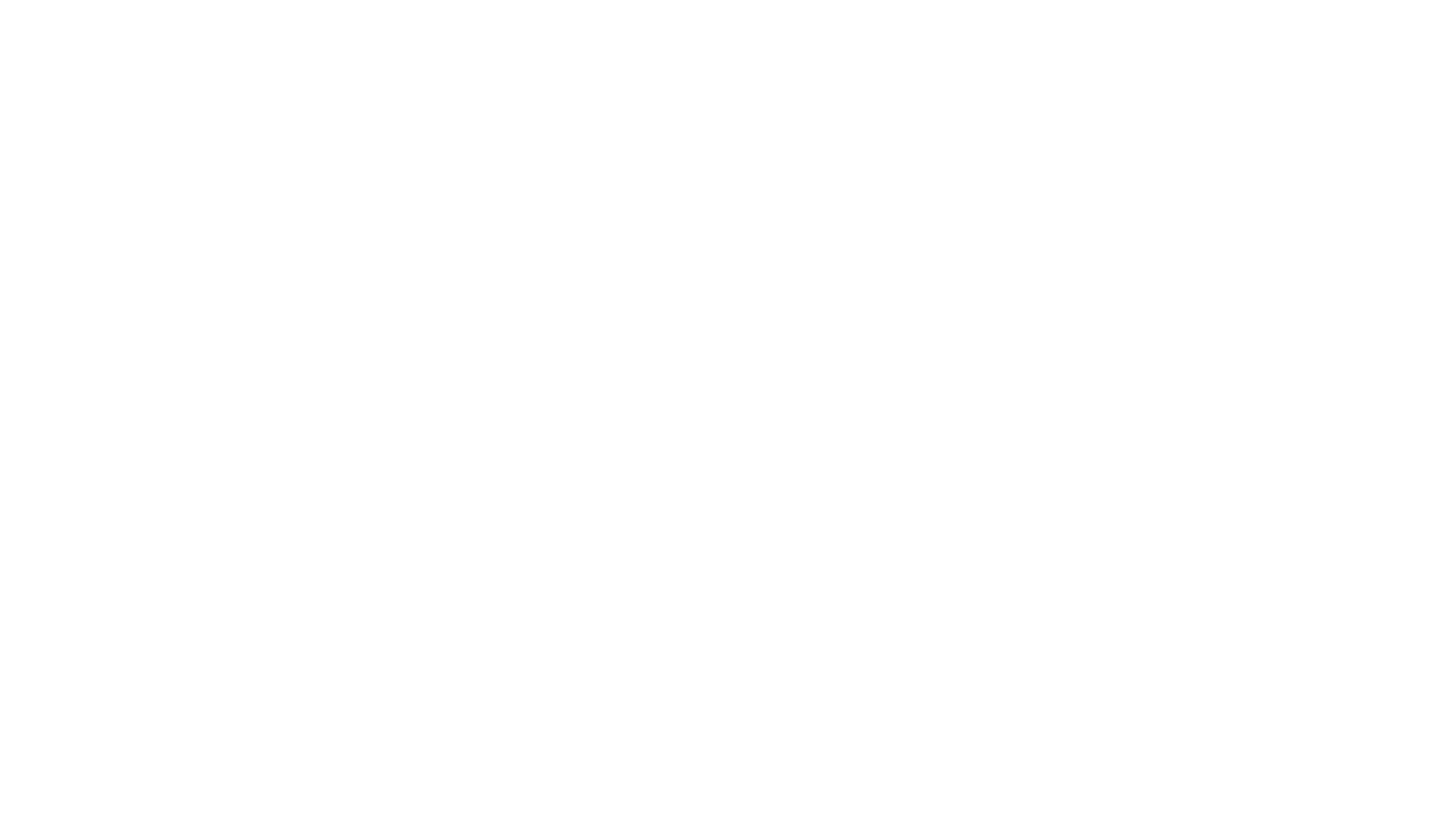 What are others doing?
[Speaker Notes: So, let’s learn from the activities of other police and stakeholders around the world.]
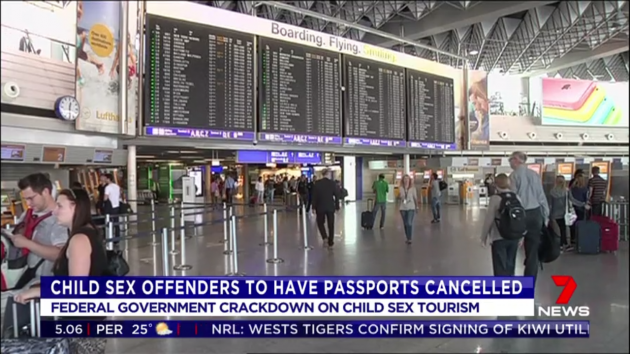 What are other governments doing?
What are other police doing?
Australia 

Working with Children Check
Mandatory Australian Police check/
certification process for all staff 
(paid or voluntary) working with 
children.


.
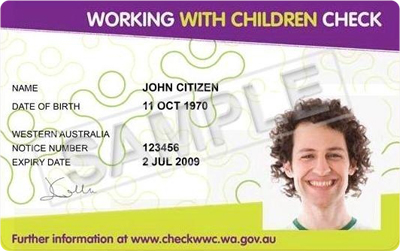 [Speaker Notes: EXPLAIN
Governments around the world are introducing formal systems to protect children from those who pose a risk to their safety.
In Australia, the Government has introduced a mandatory ‘Working with Children Check’ (WWC) .  The Working With Children Check is a formal police clearance process to prevent people with a prior history of child sexual abuse from working in directly with children.  
Any staff  in paid or voluntary employment who work in occupations that directly engage with children (such as teachers, medical staff, non-government organisations, child care workers, faith based organisations, sporting group staff) must apply to the Australian Police for the Working With Children Check.
Employers, volunteer organisations and agencies must ensure that any of their staff or volunteers who work with children have the formal registration card with photographic identification.
For this system to be effective, the national police must have a central database that records the criminal history of their country’s citizens.  
While it is recognised that the majority of child sex offenders do not have a criminal record (because their crimes are undetected/unreported), this is still an effective measure to prevent known child sex offenders from having inappropriate access to children.
ASK
If your government does not yet have a formal police database, what other vetting mechanisms can be instituted to screen employees  who work with children?]
What are other governments doing?
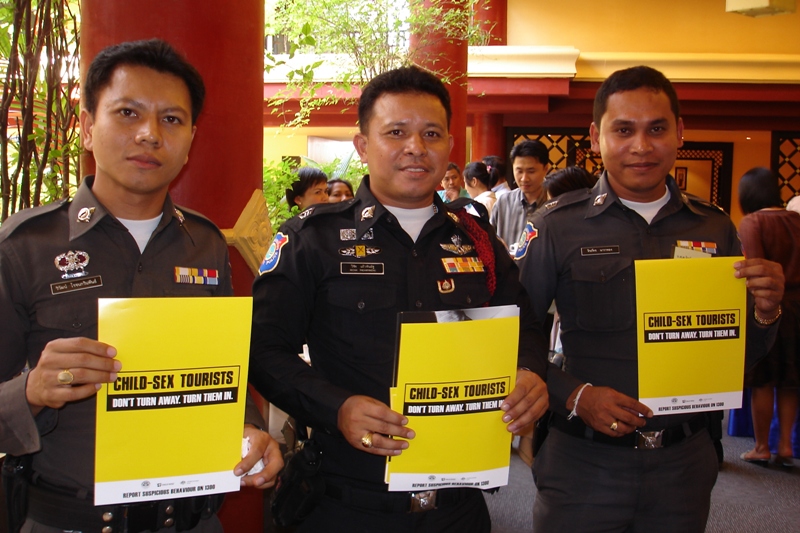 ASEAN 

All ASEAN member countries joined together to conduct a child protection campaign.
Tourist police distributed the campaign in child sex hotspots.

.
[Speaker Notes: EXPLAIN
ASEAN Regional Education Campaign

ASK
What campaigns are you already running?  How could you involve the tourism industry in the campaign?]
What is immigration doing?
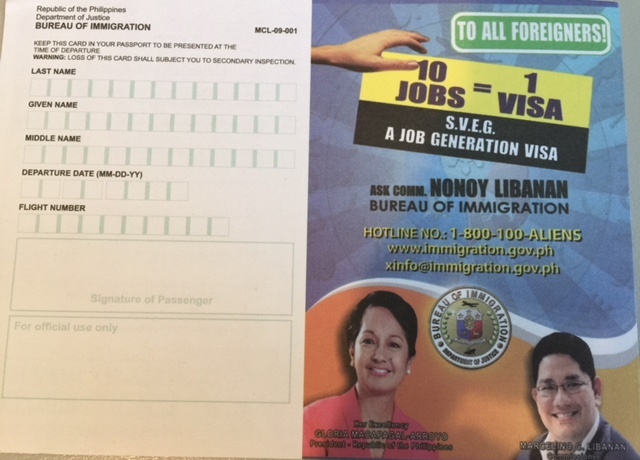 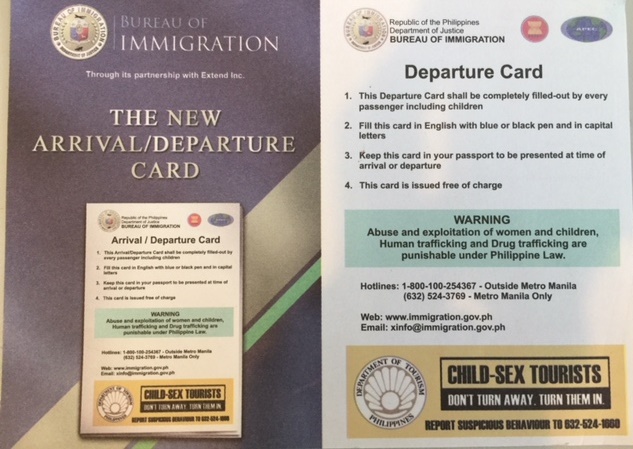 [Speaker Notes: EXPLAIN
In all countries, the websites of tourism ministries are frequently visited by international travellers.  The Ministry of Tourism in Cambodia welcomes overseas visitors, but makes its commitment to child protection very clear through the inclusion of a child protection campaign message on the front page of their website.

ASK
What information do you provide on your Government websites to keep children safe from sexual exploitation in tourism?
How can you better promote your commitment to keep children safe from sexual exploitation in tourism?]
INTERPOL
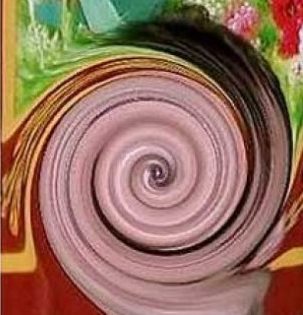 Interpol 

Interpol Crimes Against 
Children Unit provides the 
following services:

Victim Identification
ISCE Database:
Encryption Reversal
Online Reporting 



.
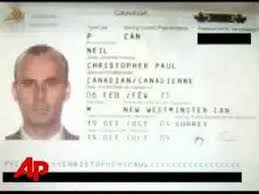 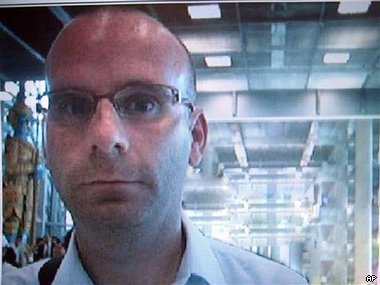 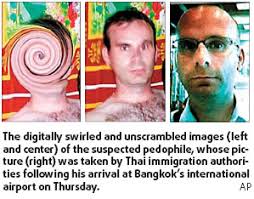 INTERPOL
[Speaker Notes: EXPLAIN the Interpol tools.

HANDOUT : Christopher Neil Media Story]
What are other governments doing?
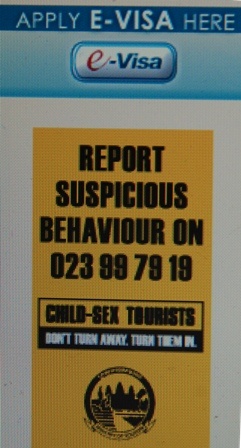 Cambodia 

http://www.tourismcambodia.org/
The Ministry of Tourism promotes 
child protection messages on the 
front page of their official website.  
Viewed by more than 2,000 visitors 
per day. 


.
[Speaker Notes: EXPLAIN
In all countries, the websites of tourism ministries are frequently visited by international travellers.  The Ministry of Tourism in Cambodia welcomes overseas visitors, but makes its commitment to child protection very clear through the inclusion of a child protection campaign message on the front page of their website.

ASK
What information do you provide on your Government websites to keep children safe from sexual exploitation in tourism?
How can you better promote your commitment to keep children safe from sexual exploitation in tourism?]
What are other governments doing?
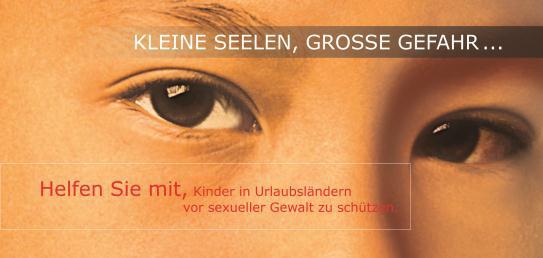 Germany, Austria, 
Switzerland 

Tri-nation Cooperation
The governments of Germany, 
Austria and Switzerland united to 
conduct a campaign in three 
German-speaking countries to stop 
child sexual exploitation in tourism. 


.
[Speaker Notes: EXPLAIN
Significant child protection outcomes can be achieved when countries cooperate.  Recently, Germany, Austria and Switzerland joined forces to conduct a campaign to prevent child sexual exploitation in travel and tourism by citizens of German-speaking countries.

ASK
Consider which international governments are your most strategic partners in  keeping children safe from sexual exploitation in tourism?  
How do you currently cooperate?  How can you improve your cooperation in future?]
What are other governments doing?
Australia 

Safe Traveller.com
Australian Government website for travellers which
provides warnings that child sexual exploitation is against 
the law in Australia and overseas. 


.
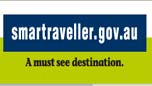 [Speaker Notes: EXPLAIN
The Australian Government’s Department of Foreign Affairs coordinates a ‘Smart Traveller’ website which provides travel alerts and advice for Australian travellers before they depart on international travel.
The Smart Traveller website includes messages to warn Australian travellers that the sexual exploitation of children in travel and tourism is a crime in Australia and overseas.]
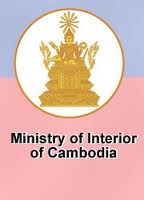 What are other police doing?
Cambodia 

National Hotline Reports
The Ministry of Interior compiles monthly reports on all 
calls received at the child protection hotline.  This 
information is available to other  departments and child 
protection stakeholders.



.
[Speaker Notes: EXPLAIN
The Cambodian Ministry of Interior receives support from World Vision and UNICEF to operate a national, toll-free reporting hotline.  The hotline is staffed by English, Khmer and Vietnamese speaking operators.  
Importantly, the hotline staff collect targeted data including:
Number of calls received
Types of cases
Victim details (age/gender)
Location
Type of follow-up
This data is compiled into a central database and generated into monthly reports which are made available to other government departments and child protection stakeholders.  
Information contained in these reports enables government, police and stakeholder to monitor the situation of child sexual exploitation and manage emerging trends.

ASK
What are the benefits of collecting, recording and sharing this data with relevant government officials and child protection stakeholders?]
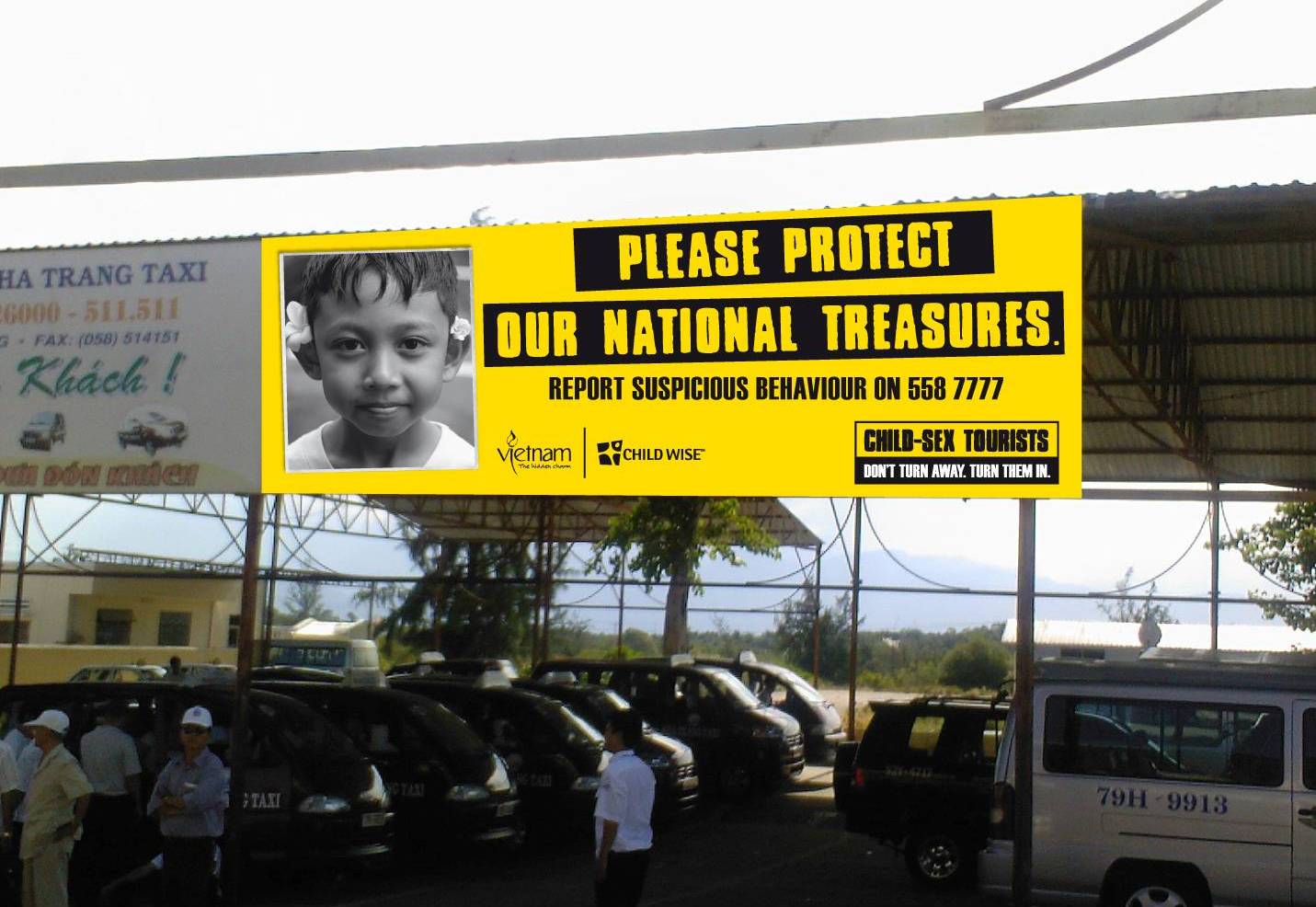 What about airports?
Airlines


.
[Speaker Notes: This is an example of a billboard that was displayed by the Vietnam Ministry of Tourism at Nha Trang Airport in central Vietnam.  Nha Trang was considered a high-risk location for offenders from Germany, Russia and other European destinations.]
What are airports doing?
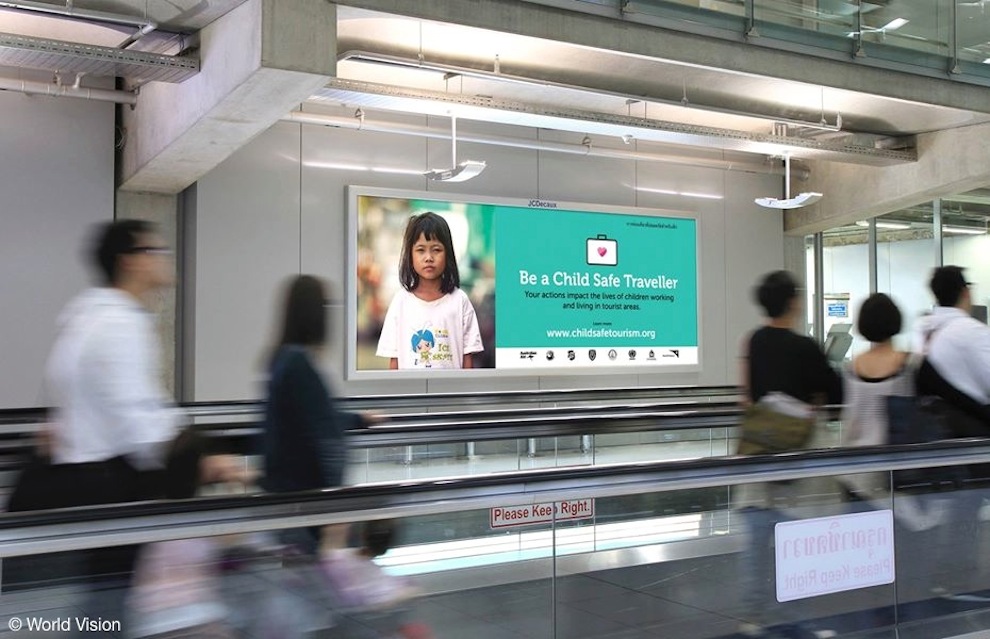 .



.
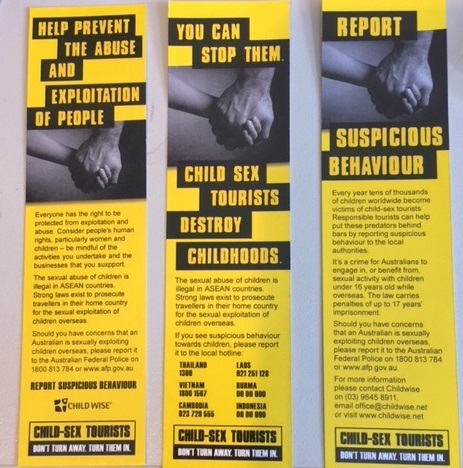 What are airports doing?
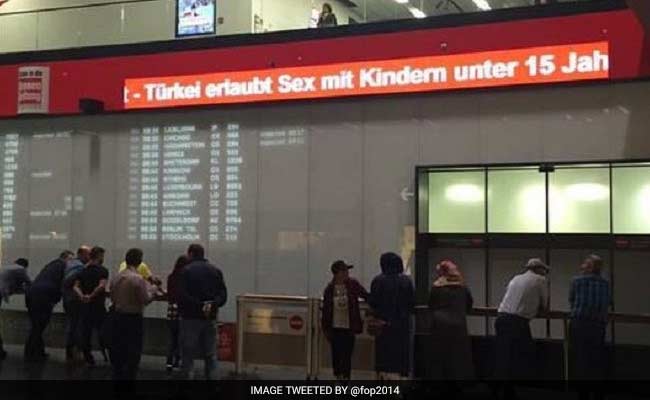 What are airports doing?
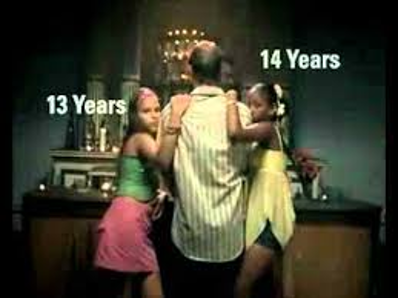 What are airlines doing?
What are NGOs doing?
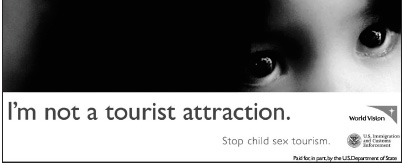 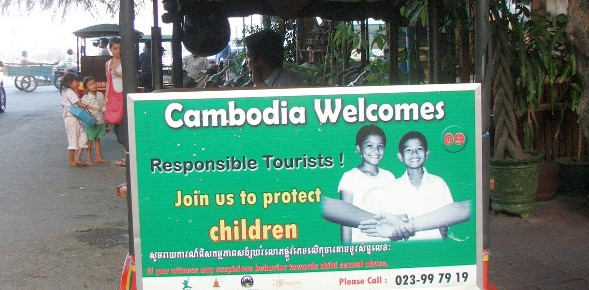 What are tuk tuk drivers doing?
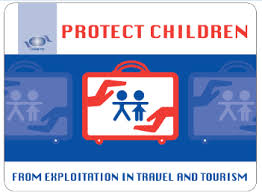 What is the UNWTO doing?
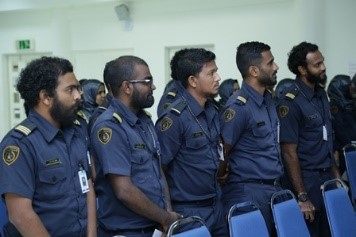 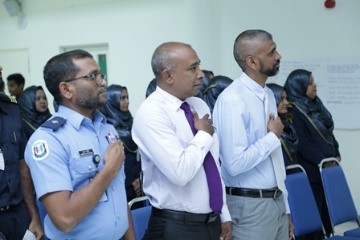 Maldives Police Training
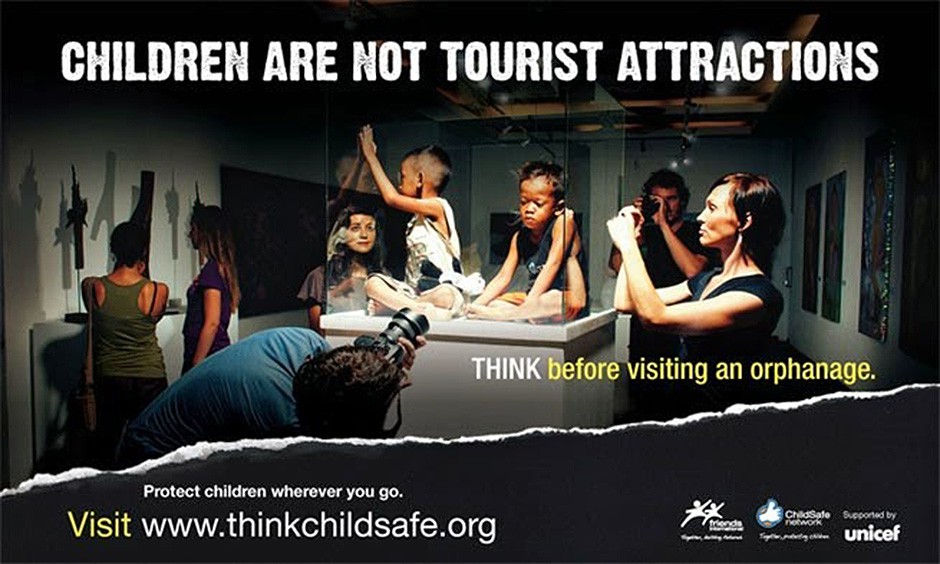 What are NGOs doing?
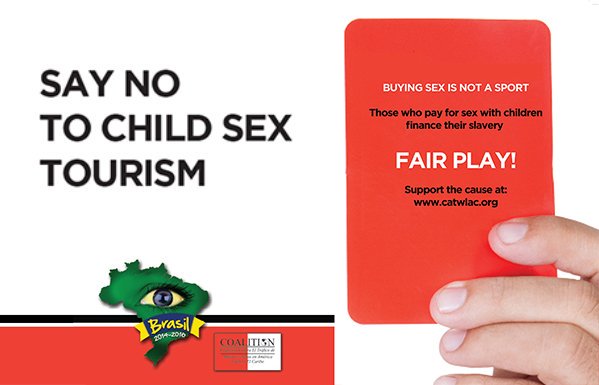 What are countries doing?
What are other police doing?
Australia 

Child Sex Tourism – Online Report
Australian Federal Police online 
form allowing the public to 
anonymously report suspicious 
behaviour which indicates children 
may be at risk of sexual exploitation.



.
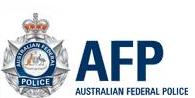 THE CODE
The Code (short for “The Code of Conduct 
for the Protection of Children from Sexual 
Exploitation in Travel and Tourism”) is an 
industry-driven responsible tourism 
initiative with a mission to provide 
awareness, tools and support to the tourism 
industry in order to prevent the sexual 
exploitation of children..
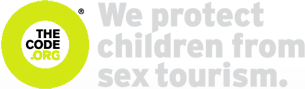 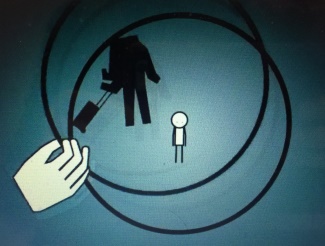 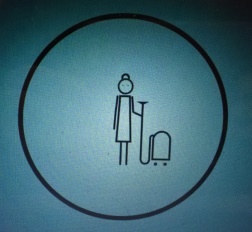 What is the private sector doing?
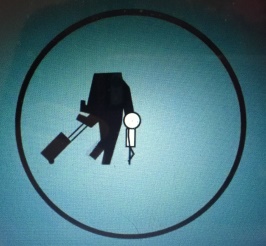 https://www.youtube.com/watch?v=eTFu9Zpz-Bg
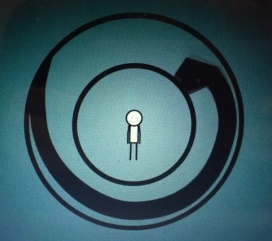 [Speaker Notes: EXPLAIN:
This video provides an important refresher about ‘What is child sex tourism and what can the tourism industry do?’.

SHOW VIDEO]
What are we doing well?
[Speaker Notes: ACTIVITY – NATIONAL /PROVINCIAL SCORECARD
Divide the participants into small groups..
Ask the groups to make a list of the successful initiatives being undertaken to keep children safe from sexual exploitation in tourism.
Allow five minutes for the groups to prepare their points.
Ask each team to share one point with the whole group and continue moving from group to group until all points are exhausted.  
Add additional points that have not yet been mentioned by the groups, and acknowledge the positive actions and infrastructure that already exist.

EXAMPLES:
Signed international conventions
Laws to protect children
Child Helpline
Child Sex Offender Register
Police training (awareness/response for CSE and victim training)
Etc etc]
What can we improve?
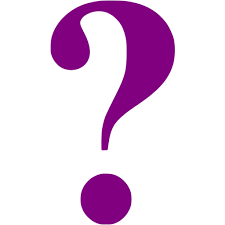 [Speaker Notes: EXPLAIN
While governments are making many positive steps to keep children safe from sexual exploitation, this is an issue that is escalating around the world.  Tourism is rapidly growing, technology is improving, criminal activity is becoming more sophisticated and, as a result, children face serious risks.  
But we need to be vigilant in our efforts to address child sexual exploitation.   While we have already made many positive steps, there are definite requirements to:
Escalate our current efforts/Address gaps in our child protection system
Improve our child protection activities /Develop  and implement new activities
Revise the ways in which we cooperate]
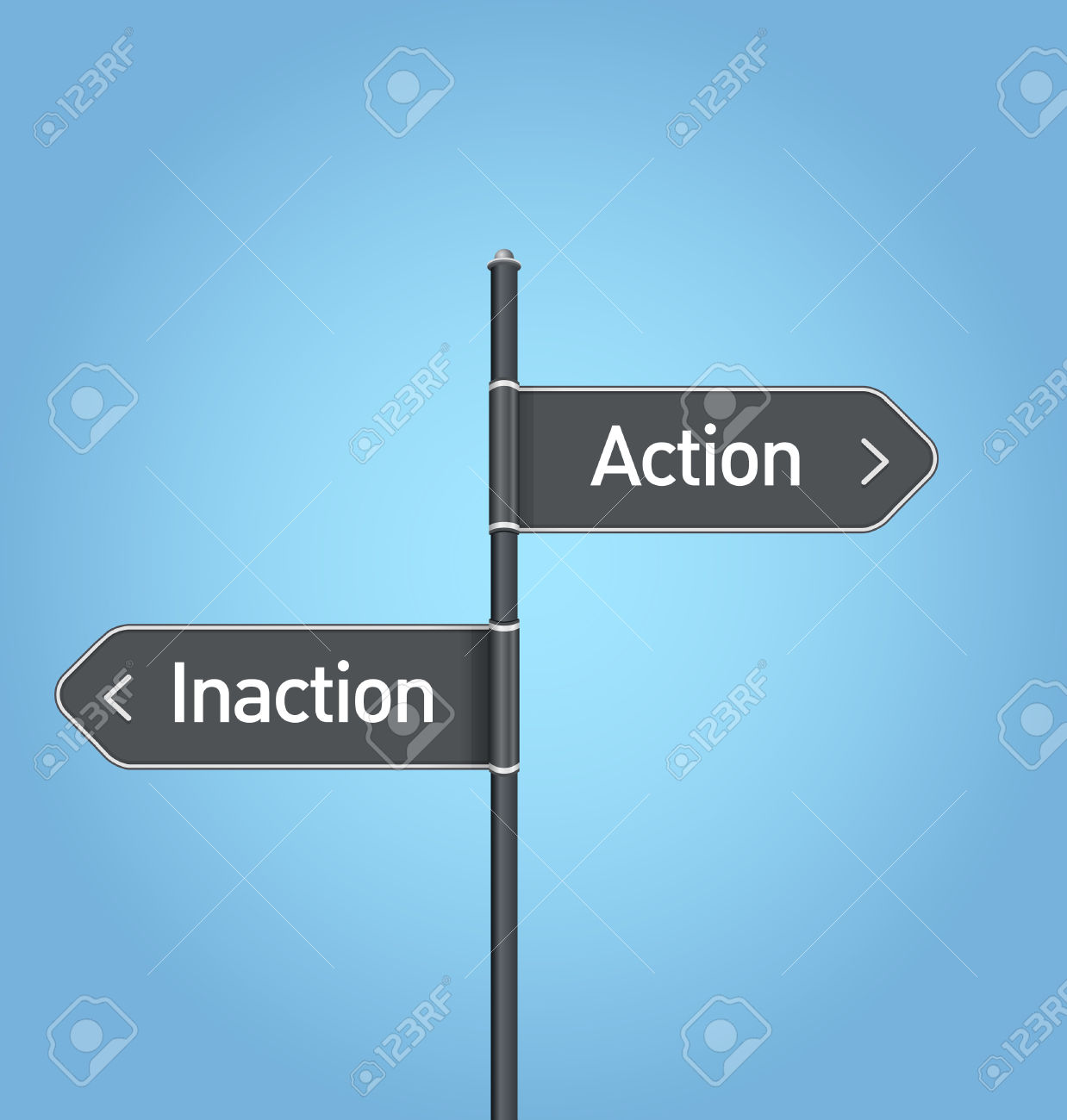 What happens if we do nothing?
[Speaker Notes: EXPLAIN
Often we attend training and become very enthusiastic.  But, when we return to our work, nothing changes.  
This training is different.  If we don’t change our actions relating to child sexual exploitation in tourism, there are serious negative impacts.  

ACTIVITY
Divide into groups and discuss the possible consequences if we don’t take the actions we have proposed.

CONCLUDE
Make concluding comments about the positive impact that the tourism industry can make to child protection.]
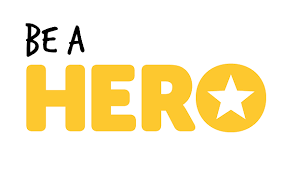 [Speaker Notes: HANDOUT: BE A HERO
Distribute the handout and remind participants about the actions they can take and key]
Questions
[Speaker Notes: EXPLAIN
We can all play a role in keeping children safe.

TASK
Ask the participants to think overnight about how they might protect children through their roles.

ASK
Acknowledge that today’s session has provided an introduction to the sensitive issues of child sex tourism and online child sexual exploitation.  Ask the participants if there is anything they would like to ask.  If participants prefer to stay behind to ask questions, provide the opportunity.]
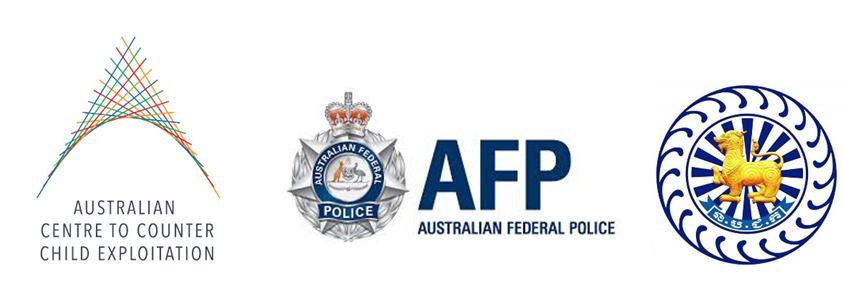 [Speaker Notes: My Commitment

ASK 
Ask participants what they intend to do to protect children from sexual exploitation in tourism.
Explain that their commitment should be practical, realistic and actionable.  It should be clearly related to their responsibilities.
Encourage participants to write down their commitment.
Ask if any participants are willing to share their commitment with the rest of the group (without pressuring anyone to do so).
Remind participants of the importance of the commitment.  That by following their commitment they will make a significant positive impact on the safety of children.]
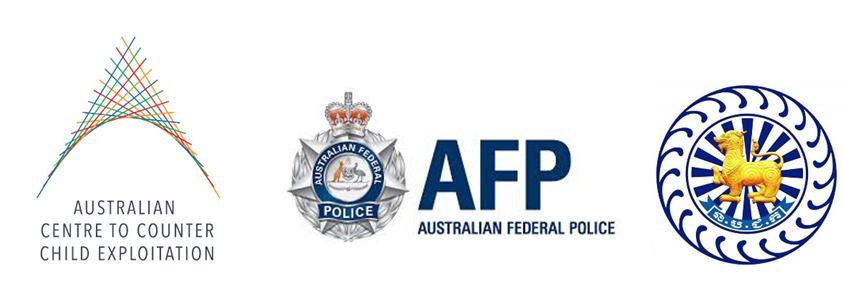 We can protect children!
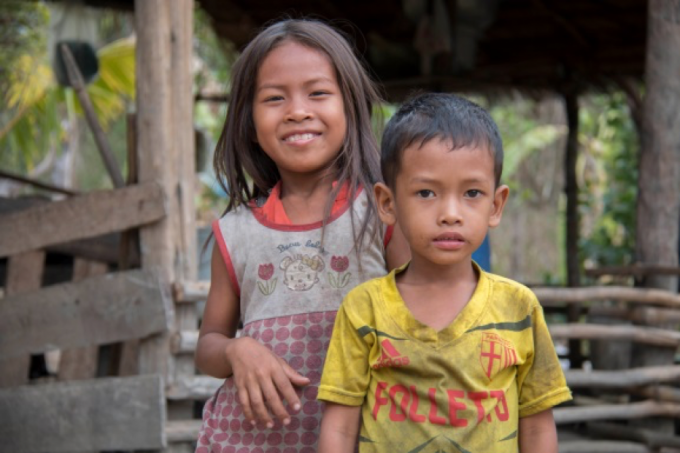 [Speaker Notes: Conclusion. Questions. Certificates.

Conclude with final message of encouragement for all participants to take action to protect children from sexual exploitation in tourism.

Explain that we can do it.  And, reinforce that Cambodia is in a strong position to prevent child sexual exploitation in tourism from escalating into a big problem.  But, we must start now. And, we must keep our commitment.  

The current and future safety of our children depends on us.

Thank everyone for their participation and commitment.]
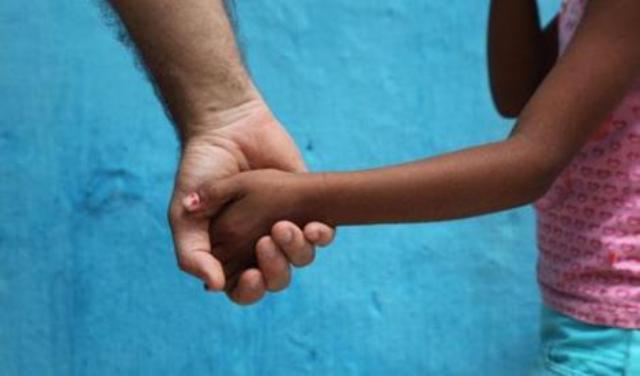 What would I do?
SCENARIOS
[Speaker Notes: ACTIVITY: PERSONAL ENCOUNTER ROLE PLAY
Distribute copies of the ‘Role Play Scenario’ to participants (Handout). 
Invite volunteers to participate to take on the various roles.  Advise the rest of the class they will observe the role play and answer questions at the end.]
What can Immigration do?
[Speaker Notes: EXPLAIN
So, if we can’t identify child sex offenders by their appearance, how are we meant to protect children?

ASK for ideas for a few moments, then introduce Imigrasi Indonesia to explain their actions]
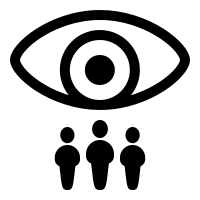 Be Aware Train Your Team
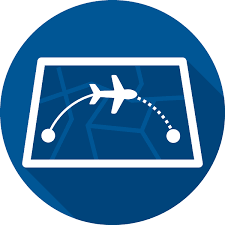 Advance Passenger Information
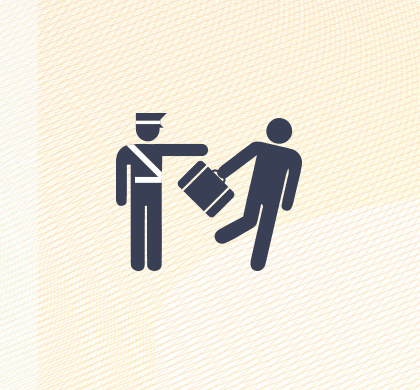 Airport Turnarounds
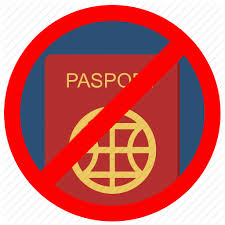 Passport Cancellation